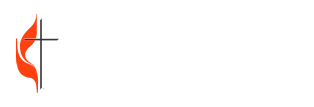 Creating Safe Sanctuaries
Reducing the Risk of Abuse
In the Local Church
Why Are We Doing This?
…because it is required of us
In Scripture: Mark 9:37, Matthew 18:6
Through our Baptismal Promise
By the General Conference mandate of 1996, 2000, 2004, and Paragraph 256 in the 2008 Book of Discipline
For the protection of our children, youth and vulnerable adults
For the protection of all workers, paid or volunteers who work with our children, you and vulnerable adults
Populations We PROTECT
Children – Birth through age 12
Youth – Age 13 to 18
Trustees and other Church Leadership
Vulnerable Adult 
May be a person age 18 or older who is mentally, physically or psychologically challenged and is unable to make responsible legal decisions about his or her own welfare.
May be elderly, defined as age 65 and older.
Populations Who SERVE
Nursery Workers
Children’s and Youth Ministries Workers
Leisure Ministry Workers
Stephen Ministry Volunteers
Hospital and Homebound Visitors
Church Trustees/Church Business Administrators
Scout Leaders
Weekday Preschool Staff
Pastors
Are Churches Even at Risk?
The Church is at Risk:
We are a trusting institution.
We don’t know the facts.
We provide easy access to children and youth.
We have not screened workers as most other child-serving agencies now do.
We’re open, accepting and loving to strangers, and we encourage close relationships with others, yet we don’t train people concerning appropriate interpersonal boundaries.
Is This Really Necessary?
Yes.  Here are the practical reasons why:
Many insurance companies no longer issue coverage to churches who do not have an abuse reduction policy
“Entitlement” mentality in today’s society: lawsuits for allegations – true or false
In a lawsuit, your church can be considered negligent if an incident should occur and no plan is in place
If there is a plan and it’s not being followed, your church can also be in trouble legally
Your church loses members, unity of its membership, reputation and thousands of dollars
Abuse Can Happen Here!
Roman Catholic Church
In 1998, the final amount paid in the 1st lawsuit against the Roman Catholic Church was $119 million.  $438 million paid in 2008, $2.6 BILLION paid to U.S. victims since 1950.
Tennessee Conference of the UMC
Case settled for $3 million for two victims.  One of their two camp facilities had to be sold to pay their portion of the award to the victims.
What is Required of Us?
Risk Reduction Requirements
Safety first!
Support of workers in case of false allegation of abuse
Prevent loss of good reputation of the church
Prevent loss of $$$ in victim judgments and in legal fees
Let’s Get Educated!
Abuse Can Be:
Physical 
Sexual
Emotional
Ritual
Neglect and Abandonment
Financial Abuse or Exploitation
Physical Abuse
Deliberate or intentional bodily harm, non-accidental
Possible Indicators:
Hostility and aggression toward others
Destructive behavior toward self, others and/or property
Unexplainable fractures or bruises
Fearfulness of parents and/or other adults
Burns, facial injuries, repeated bruises
Sexual Abuse
Non-consensual sexual contact between child and adult, minor and minor or adults, such as fondling, intercourse, incest, pornographic exploitation or exposure
Possible Indicators:
Advanced sexual knowledge and/or behavior
Depression
Promiscuous behavior
Difficulty sitting or walking
Bruising/bleeding in vaginal or anal areas
Frequent headaches, extreme fatigue
Sexually transmitted diseases
Emotional Abuse
Infliction of mental anguish by threat, intimidation or humiliation – spoken and/or unspoken, violence or emotional cruelty
Possible Indicators:
Depression and/or withdrawal
Lack of self esteem
Threatens or attempts suicide
Speech and/or eating disorders
Extreme passive/aggressive behavior
Excessively seeks adult approval
Neglect and Abandonment
Neglect
Endangering an individual’s health, safety, or welfare.
Abandonment
The desertion of a child or vulnerable adult by one who has assumed responsibility for care or custody of that person.
Neglect and Abandonment
Possible Indicators:
Failure to thrive – malnutrition
Inappropriate dress for climate
Chronic hunger
Depression
Untreated medical conditions
Poor hygiene – soiled clothing
Signs of being over – or under – medicated
In children, indicators that education is neglected
Ritual Abuse
Regular, intentional physical, sexual or psychological violations of an individual to appeal to a higher authority or power
Possible Indicators:
Disruptions of memory
Unexplained mistrust and mood swings
Flashbacks
Fear of dark
Nightmares or sleep disorders
Any of the sexual abuse symptoms
Financial Abuse or Exploitation
Unauthorized or misuse of funds or property or assets belonging to vulnerable adult by force, misrepresentation or illegal means
Possible Indicators:
Home furnishings disappear
No food in the house
Complaints of things disappearing
Can’t find things
Checkbook is missing or does not balance
Reporting Procedures
What Do We Report
Accidents – When an unintentional act occurs and an individual is hurt
Incident – When an action is observed that does not require reporting to DFCS, but does require attention
Suspected Abuse – When one sees, has been told of, or suspects a child has been abused in some way

Church Staff should have these forms readily available.
Reports should be filed with church staff ASAP.
Information should only be discussed with the appropriate church staff.
Reporting Child Abuse – Georgia Law
The purpose is to provide protection of individual’s whose health and welfare are adversely affected and further threatened by the conduct of those responsible for their care and protection.
All child service organization personnel (both employees and volunteers) are mandated reporters…this includes church employees and volunteers.  
Anyone making a report in good faith is immune from any civil or criminal liability.
Church Reporting Plan
One who has witnessed, been told of, or suspects child abuse should:
Record details of the accident, incident, or suspected abuse and discuss with appropriate church staff.
Incidents are handed by church staff who offer alternatives to person in question, and records follow-up.
For suspected abuse, DFCS needs to investigate.  The reporter places the call with knowledge and support of Ministry Director and Senior Ministry (or SPR Chair).  Insurance Company and the DS are notified.  Attorney is contacted.
Keep information confidential.  Talk only with appropriate authorities.  Only one designated person is to speak to the media.
Who To Call
Report child abuse to the Depart of Family and Children’s Services in the child’s county of residence or 1-800-CHILDREN

Call 1-888-774-0152 to report suspected elder abuse, neglect, or exploitation

Call 911 if either is in immediate danger
Recommended United Methodist Resources
The General Conference of the UMC asked attorney, Rev. Joy Thornburg Melton, Deacon in the N. GA. Conference, to write a guide for churches to use when writing policy and procedures.
Questions???
Be A Safe Sanctuary
For all who come to worship in your church:
Children
Youth
Vulnerable Adults
Those who serve in ministries with them
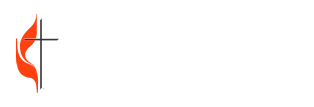 Information provided byNorth Georgia Conference Safe Sanctuary Committee
With thanks to Rev. Joy Melton, author of Safe Sanctuaries for Children and Youth – Reducing the Risk of Abuse in the Church
Take a Break!
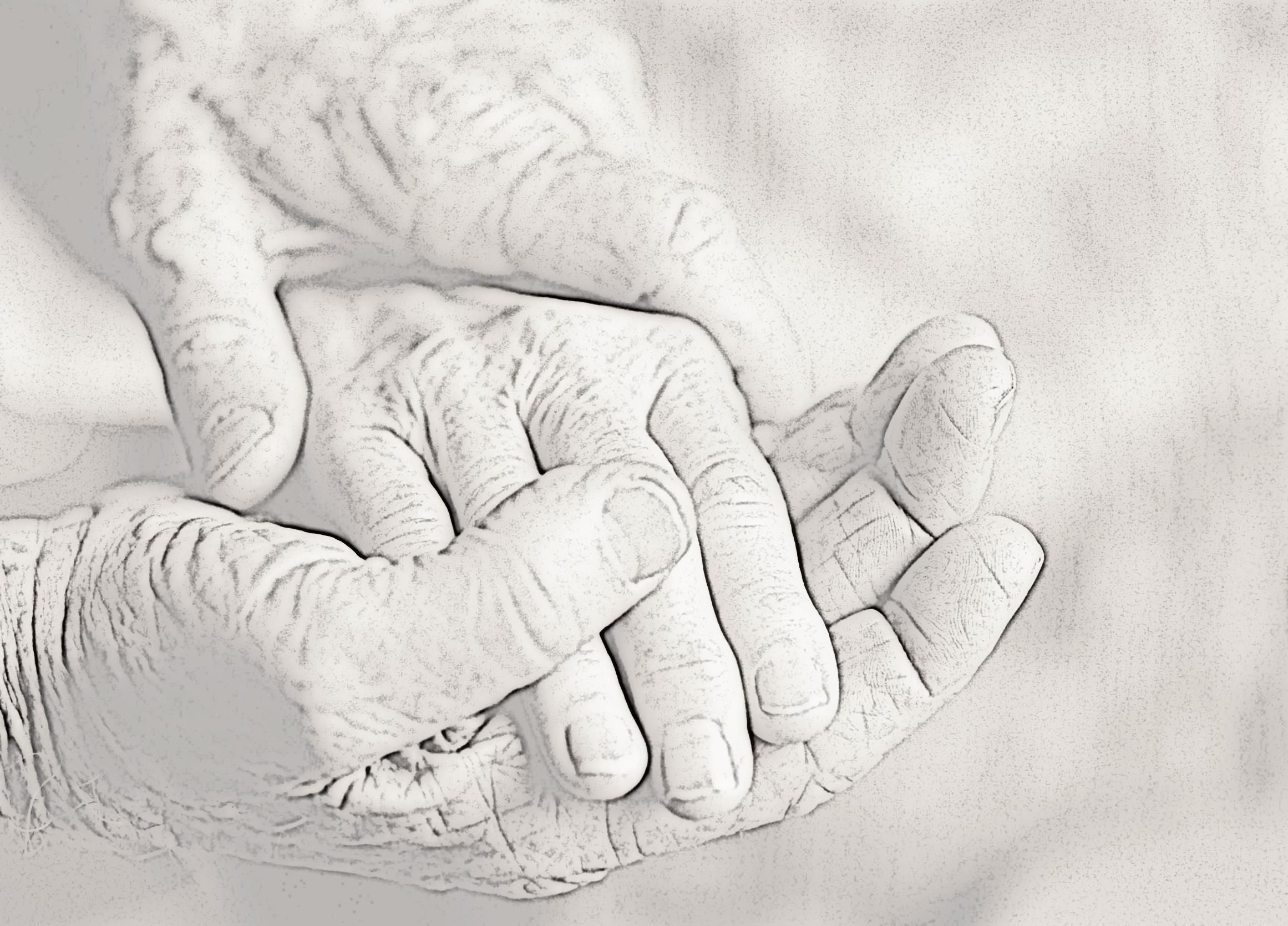 Vulnerable and Older Adults
•The older adult population in the US is growing faster 	than the population of those under 18 	years of age.

•By 2010 13% of Americans were over 65 years of age

•By 2030, more than 20% of Americans will be over 65.

•78 million Baby Boomers will have reached 
	retirement age

•For every staff person assigned to work
	 with older adults, there are 47 staff persons 	assigned to work with youth.

(Statistics from The Graying of the Church by Richard Gentzler, Jr.)
This is too large a population for the church to ignore or fail to engage in ministry!
The church’s response will need to be multi-dimensional and include:
•Spiritual growth

•Enrichment learning

•Nutrition and fitness

•Intergenerational interaction

•Outreach

•Recreation

•Service
Elder Abuse Facts

•Elder abuse is growing statistically faster             	than other forms of reported abuse

•67% of abused are women

•32% of abused are men

•53%of abusers are women

•Abusers are most often caregivers elderly 	depend on for care or protection

•Abusers may or may not be family members
Abuse of older adults comes in the same forms as child abuse

•Physical

•Sexual

•Emotional

•Ritual 

•Neglect
Financial Abuse or Exploitation
•Unauthorized or misuse of funds or property or 	assets belonging to vulnerable adult by 	force, misrepresentation or illegal means

•Possible Indicators:

	•Home furnishings disappear

	•No food in the house

	•Complaints of things disappearing

	•Can’t find things

	•Checkbook is missing or does not balance
Screening and Recruitment for Staffing Older/Vulnerable Adult Ministries
Include the same screening tools for reviewing applicants for older adult ministry positions that your congregation uses for other positions.

•Have a written application form

•Personal references

•Interview with applicant

•Criminal background check

•“6-month Hospitality Rule”
Training for Ministries with Senior and Vulnerable Adults
First Aid and CPR training

•Use of defibrillators

•Appropriate interpersonal boundaries 	and interactions

•Include teaching the skills necessary to 	carry out the full spectrum of your 	congregation’s ministries.
Operating Procedures in Safe Sanctuaries for Older Adults
•Evaluate facilities
•Accessibility
•Large print resources
•Assisted hearing devices
•Handicapped vehicles
•Determine by exact program or event being planned
•2 adults in every ministry setting as leaders
•Use rooms with unobstructed windows or keep doors open
•Traveling off campus?
•Luke Registry
Resources for planning ministry with older and vulnerable adults:

www.gbod.org

www.aarp.org
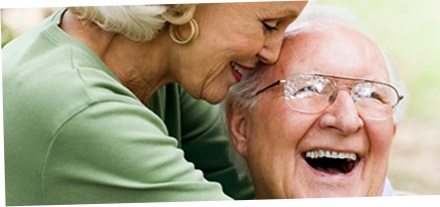 Praise the Lord! Let my whole being praise the Lord! I will praise the Lord with all my life; I will sing praises to my God for as long as I live. 
Psalm 146: 1-2